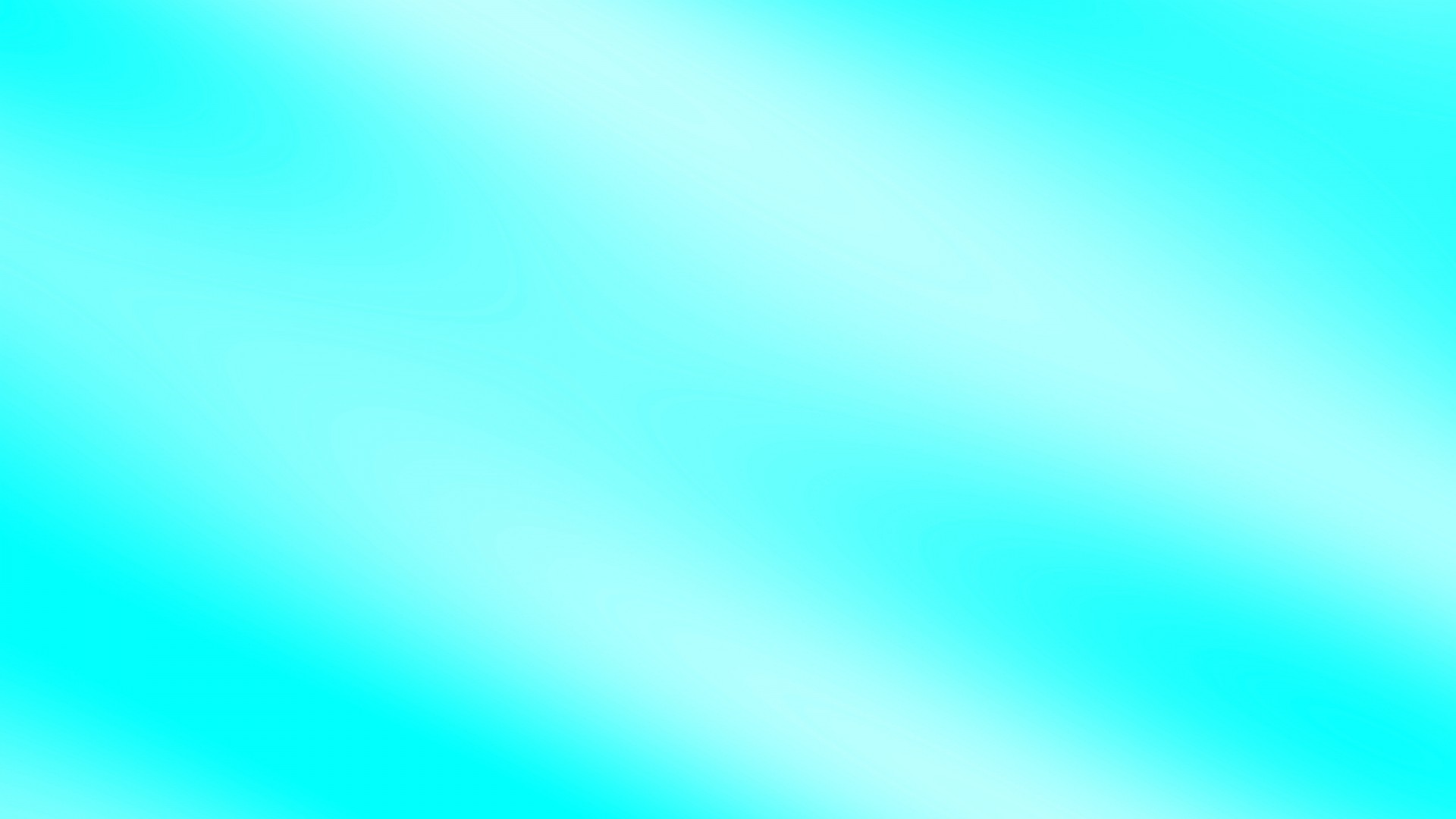 РППС
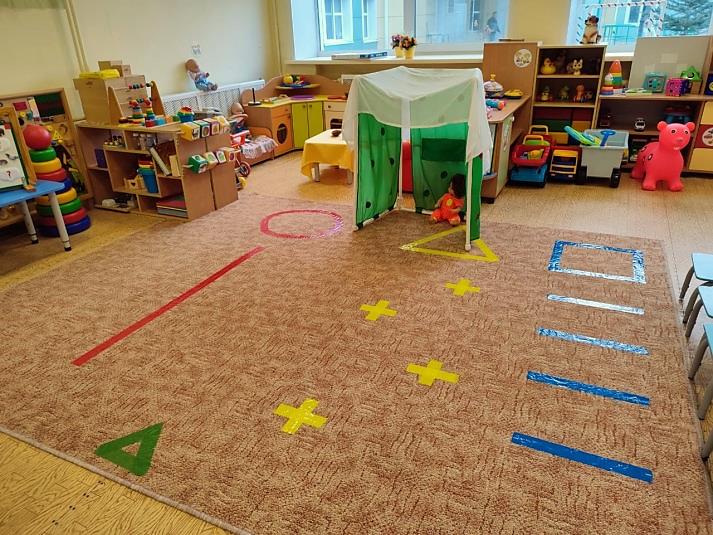 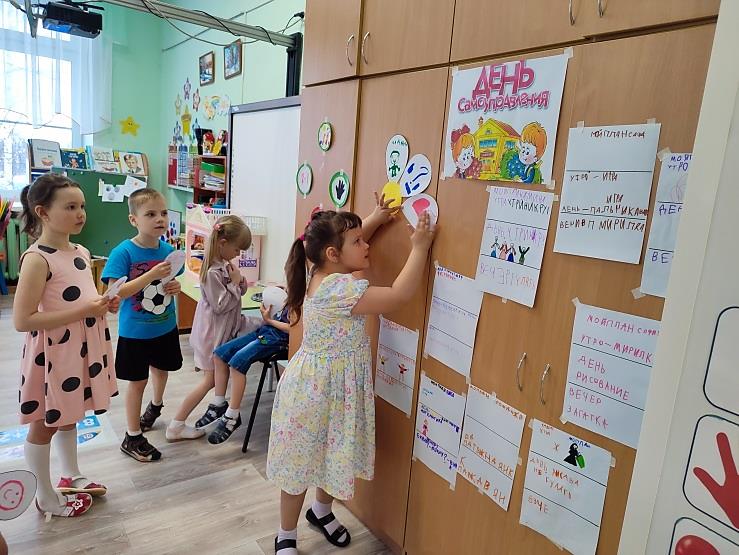 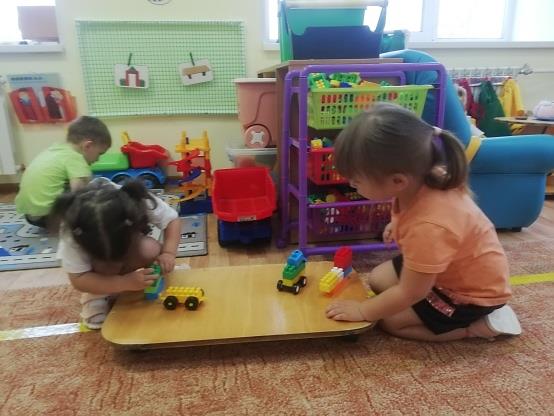 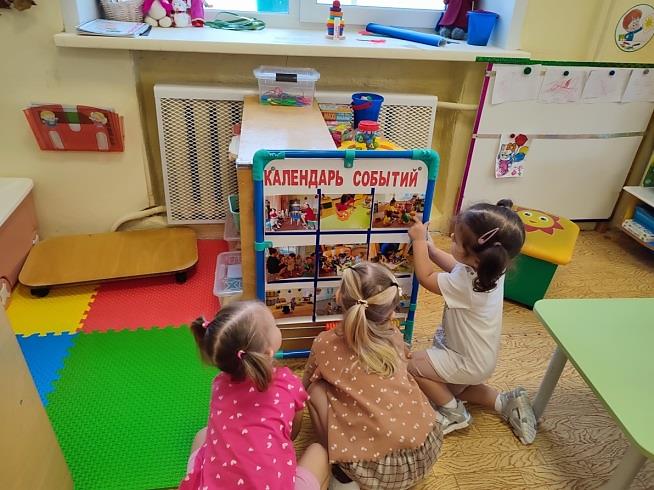 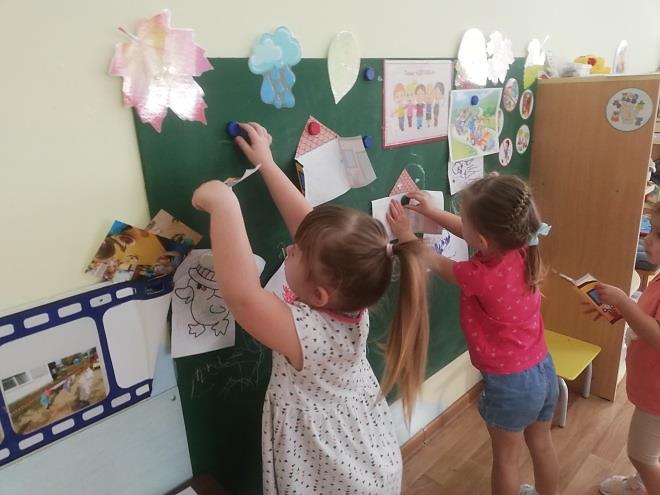 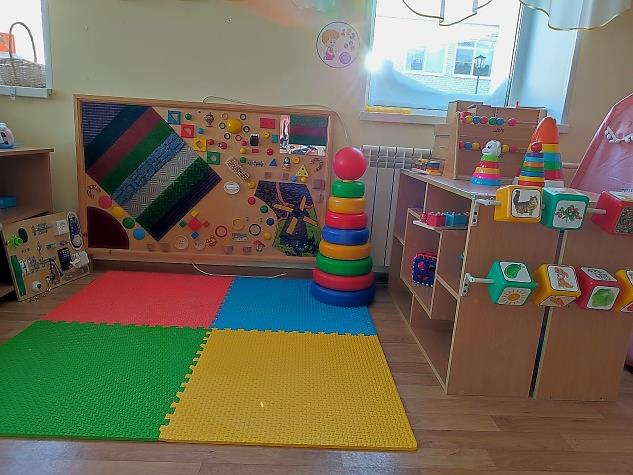 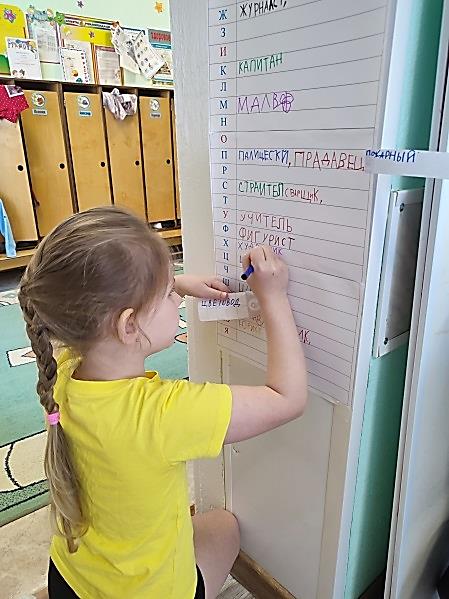 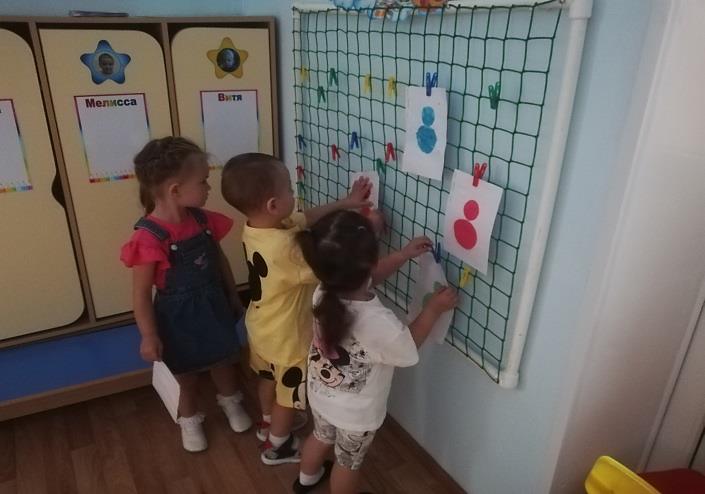 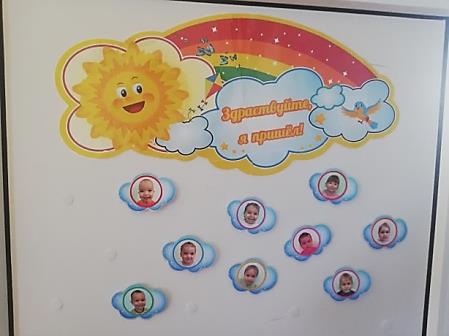 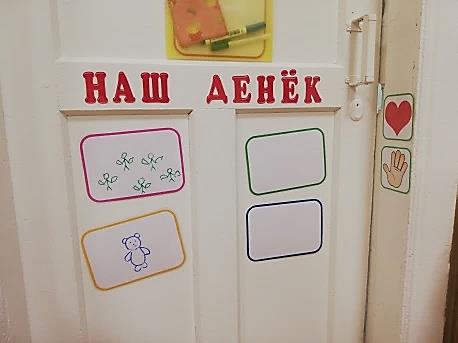 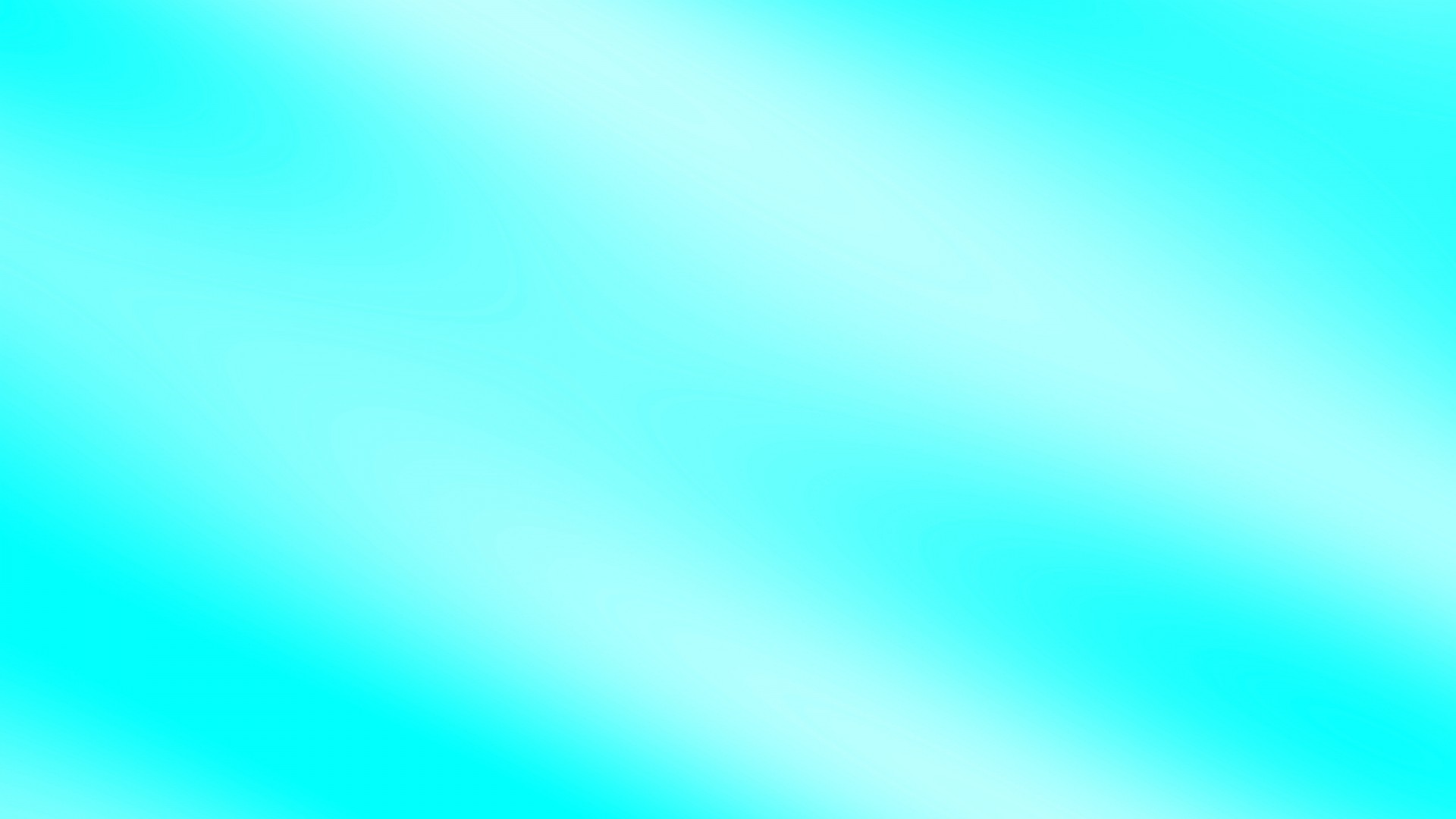 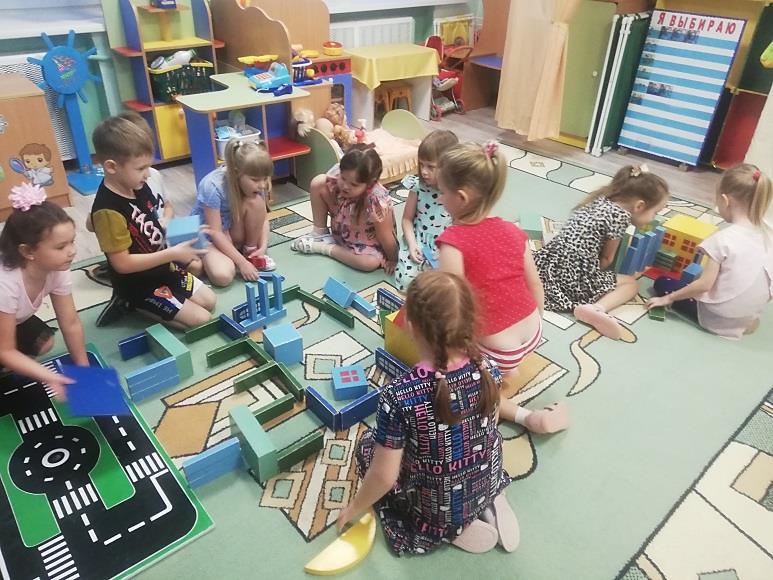 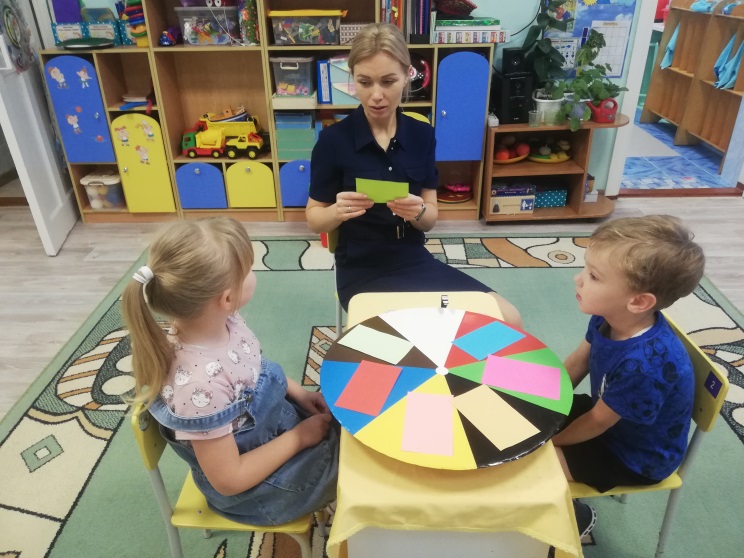 Образовательная
    деятельность
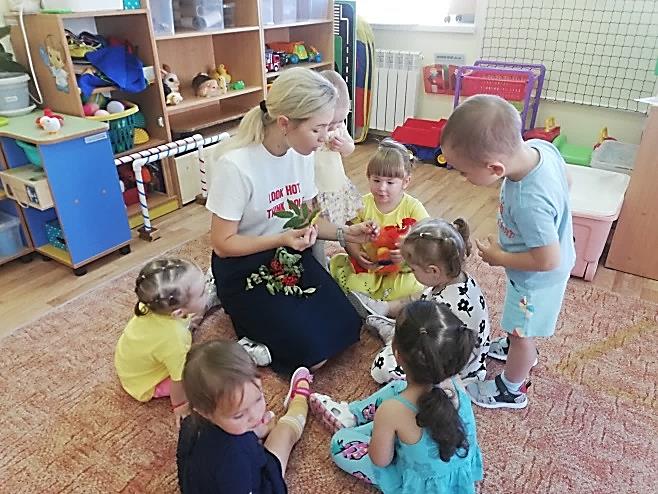 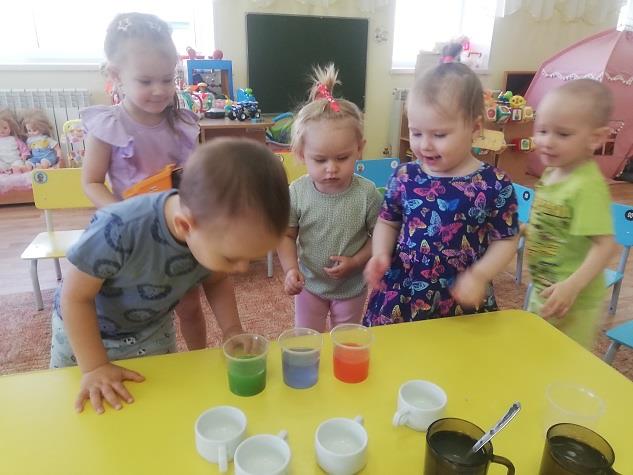 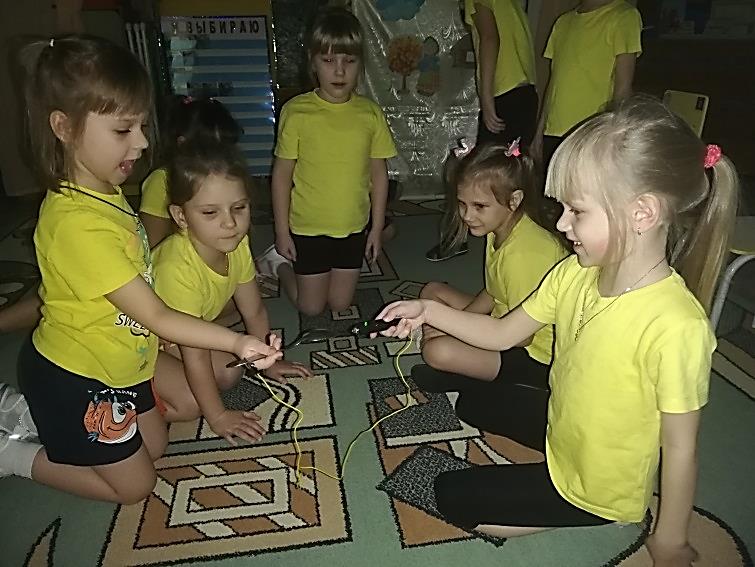 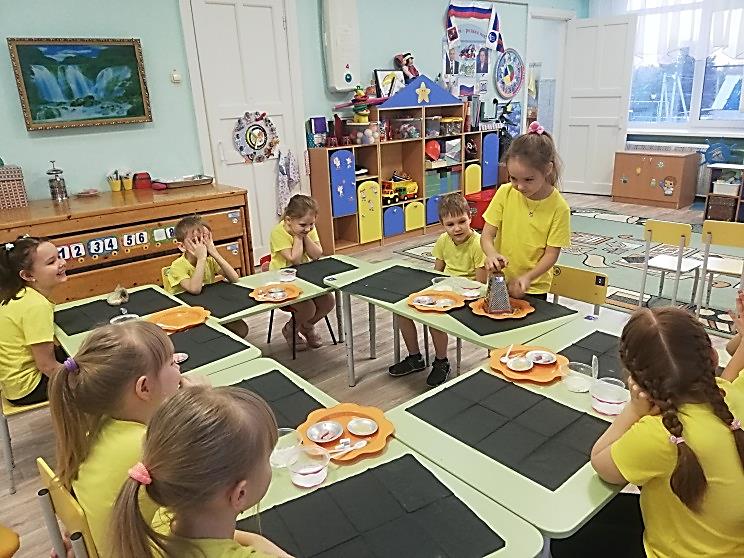 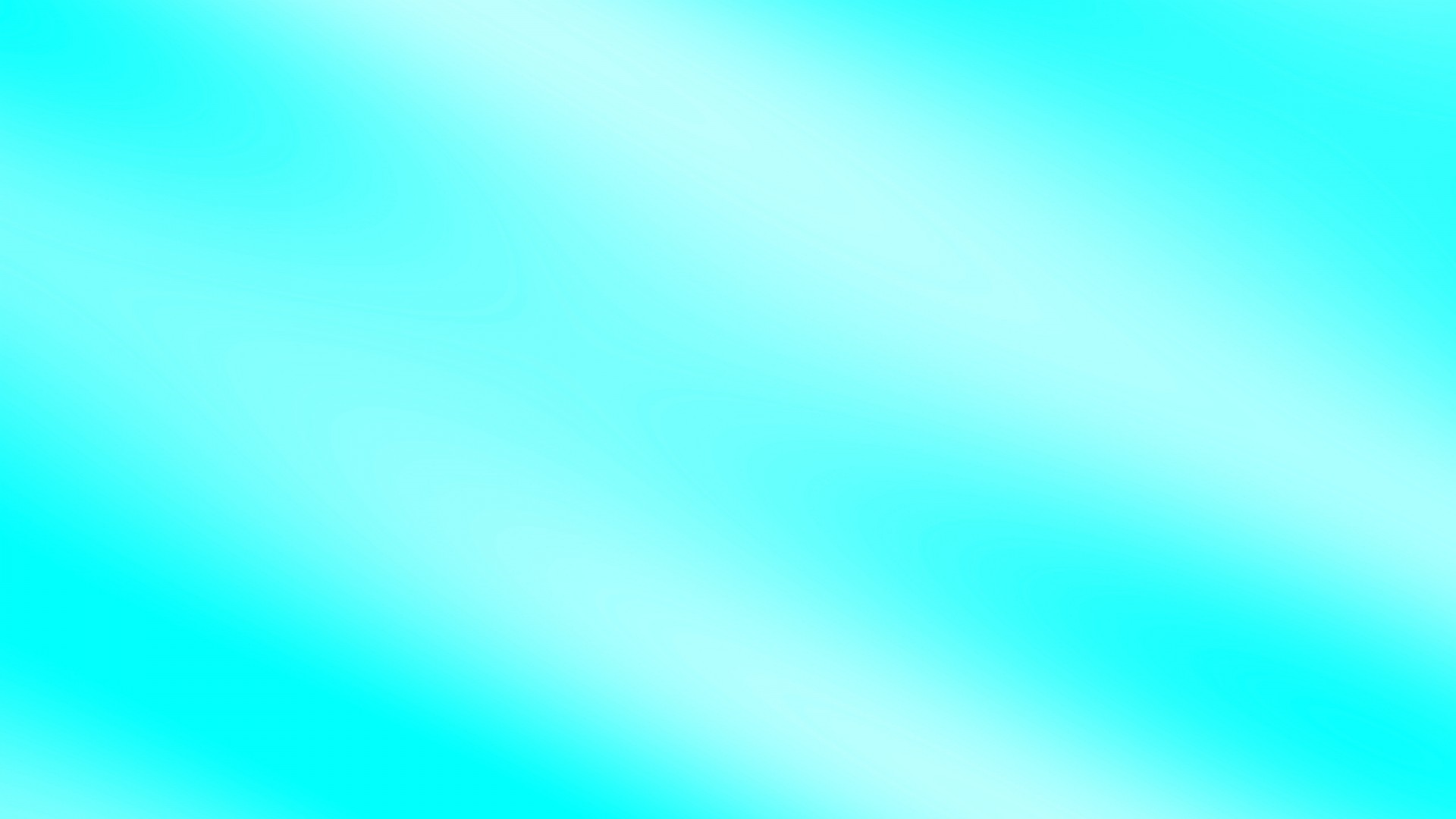 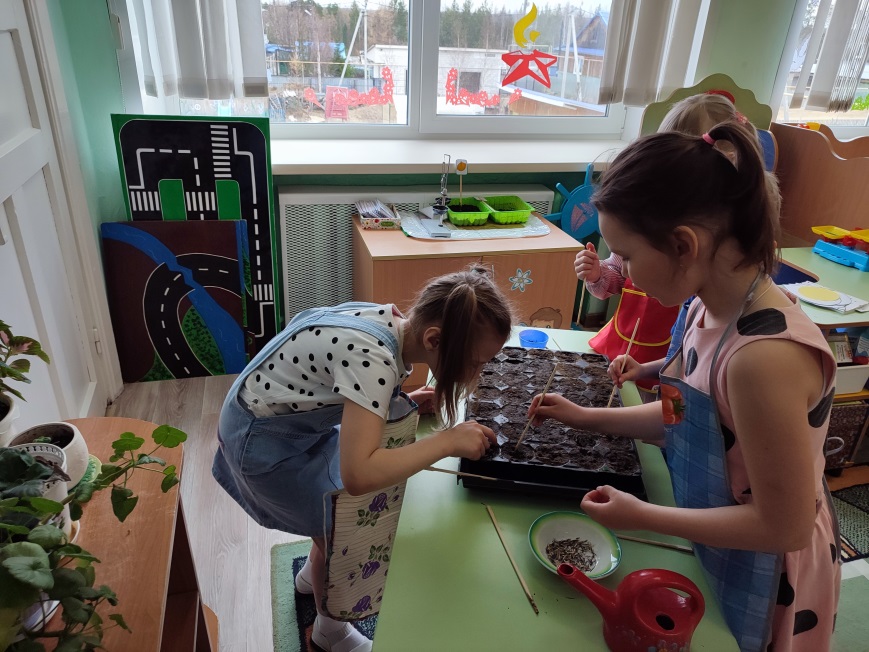 Проектная
       деятельность
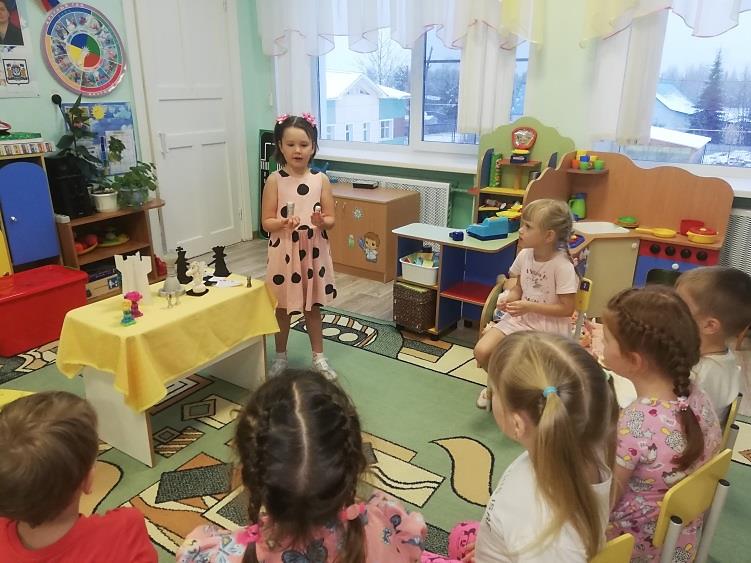 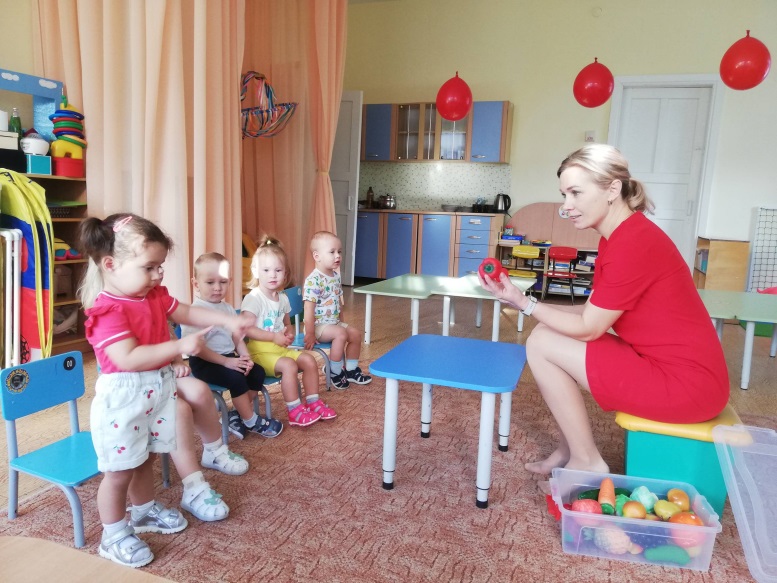 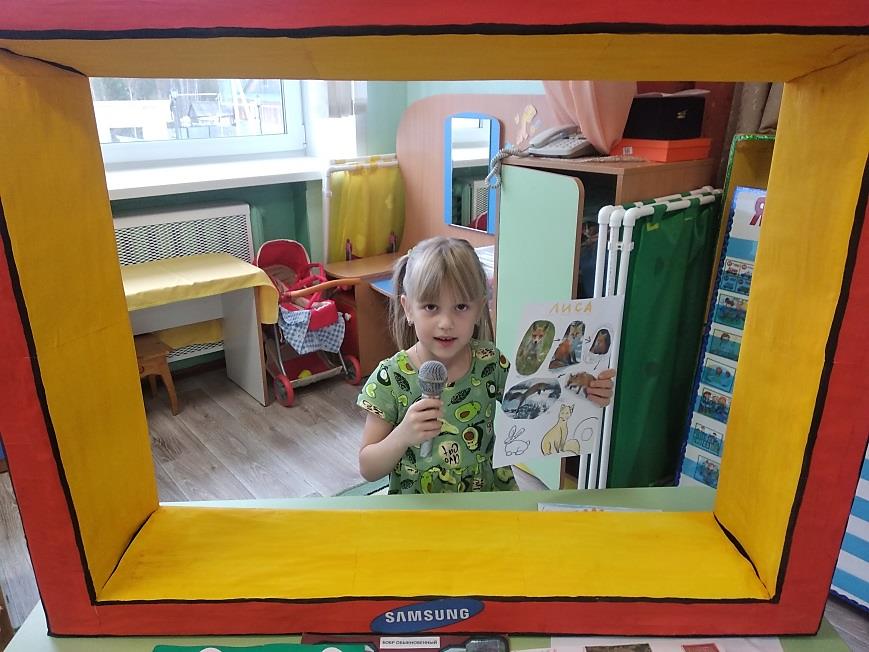 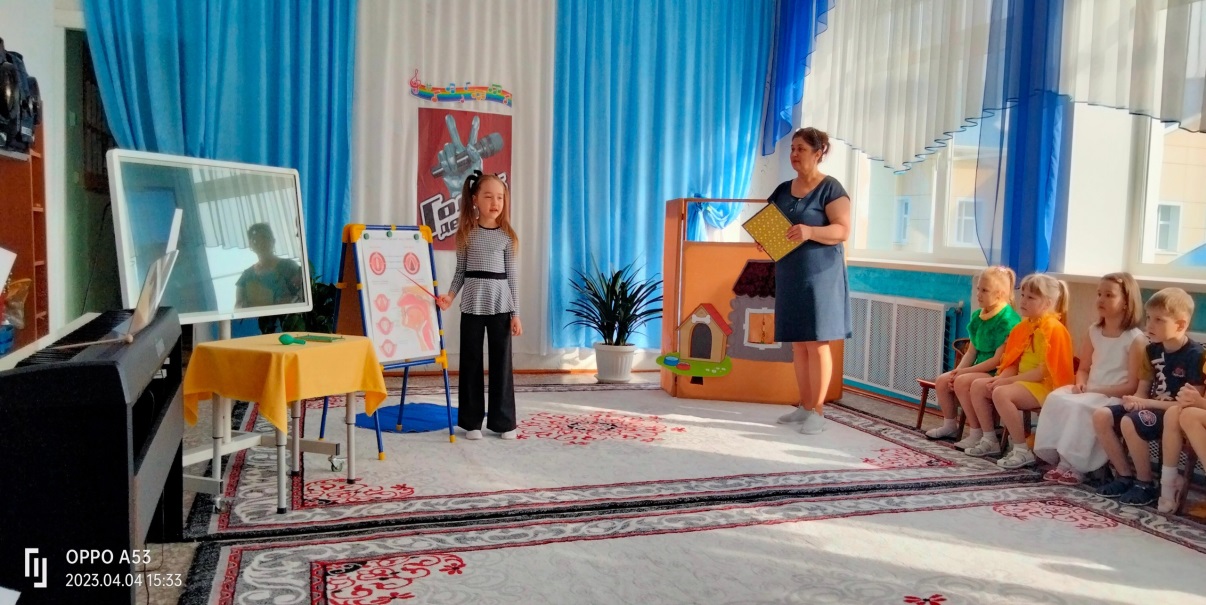 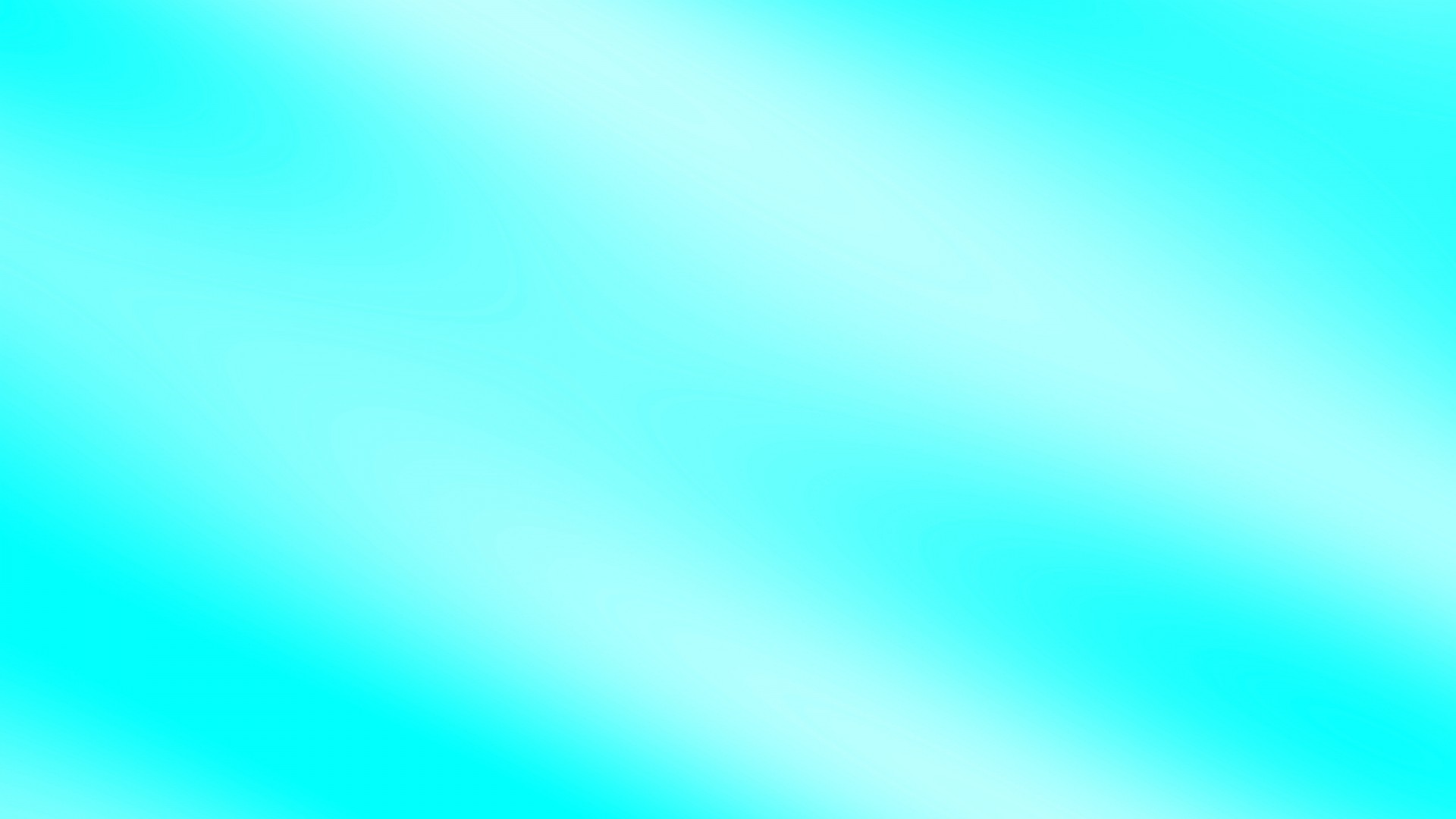 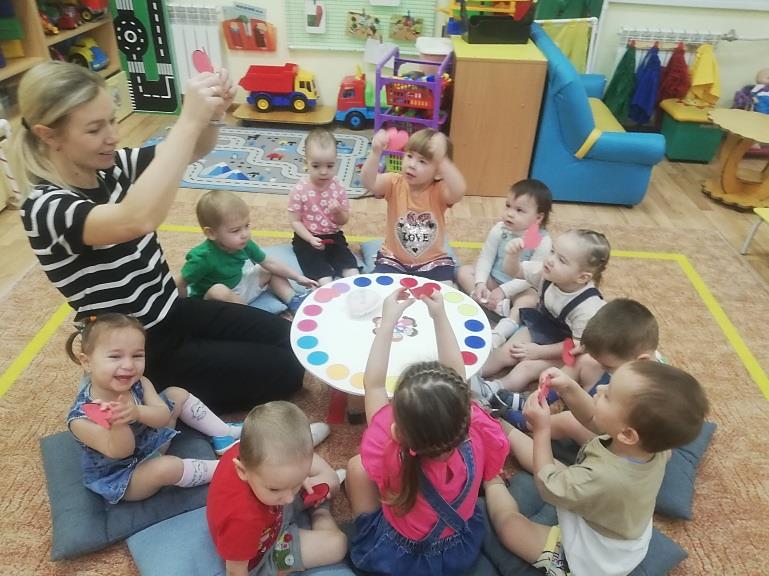 «Современные 
  технологии»
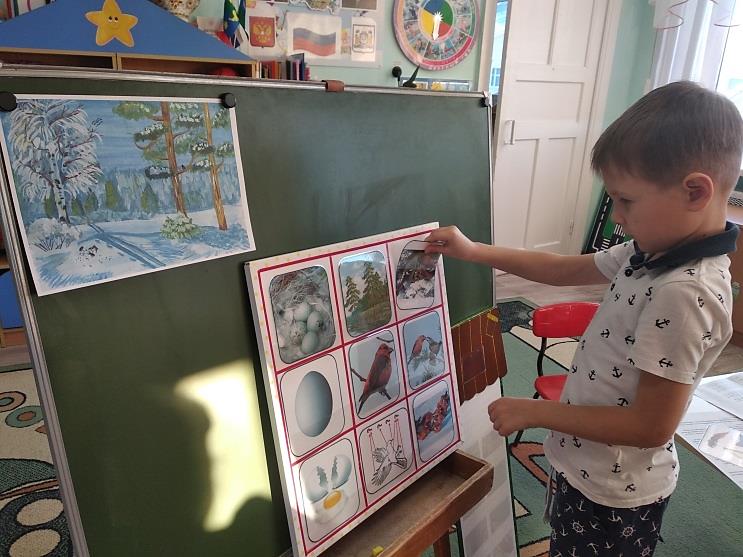 9-экранка
Дружный круг
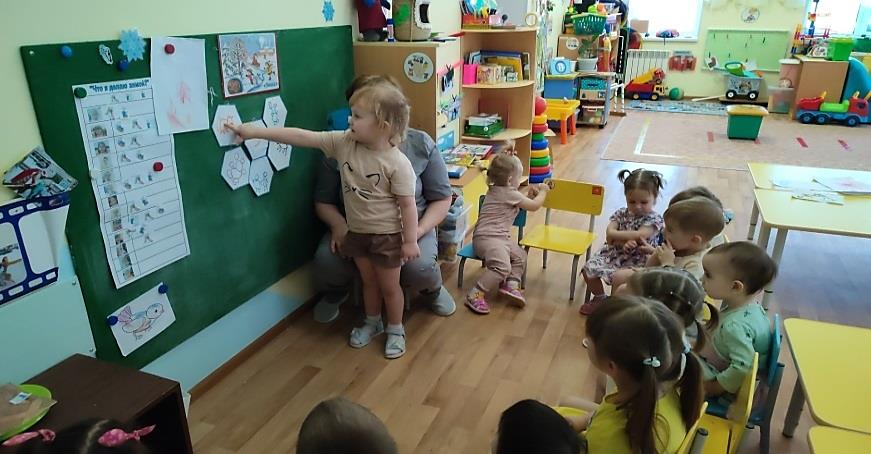 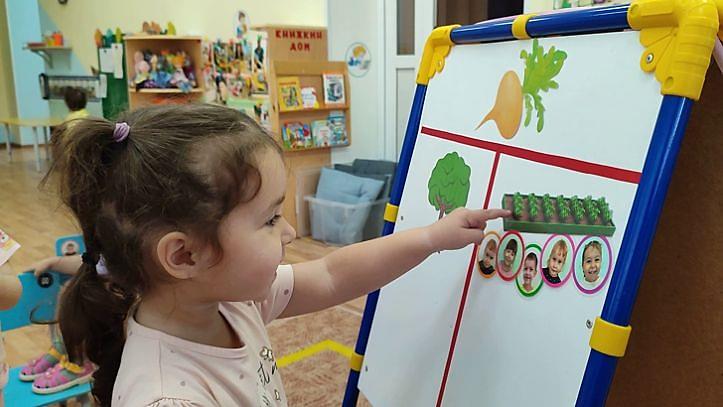 Говорящая 
    доска
3 вопроса
Загадка дня
Стендбук
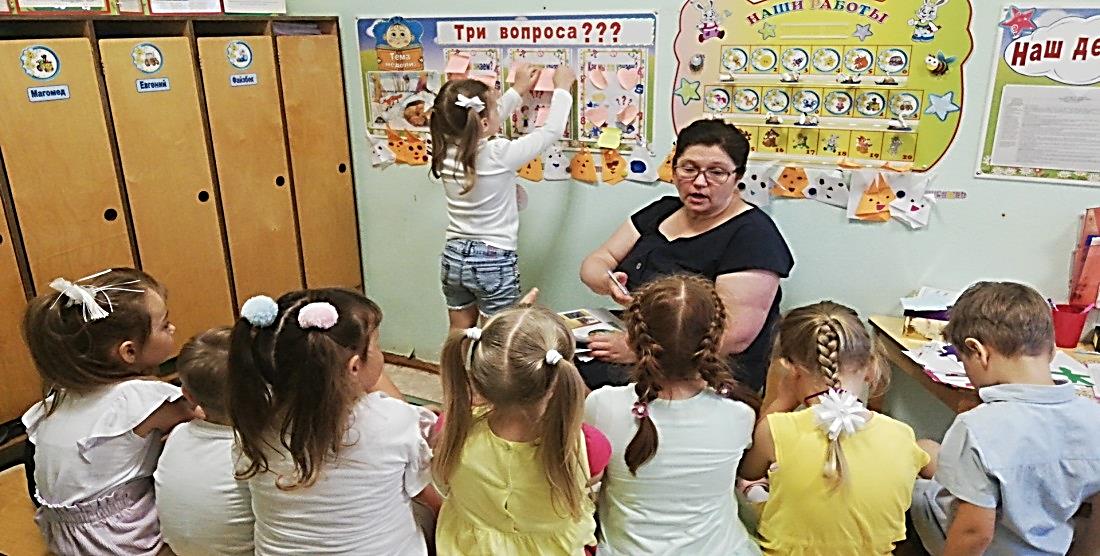 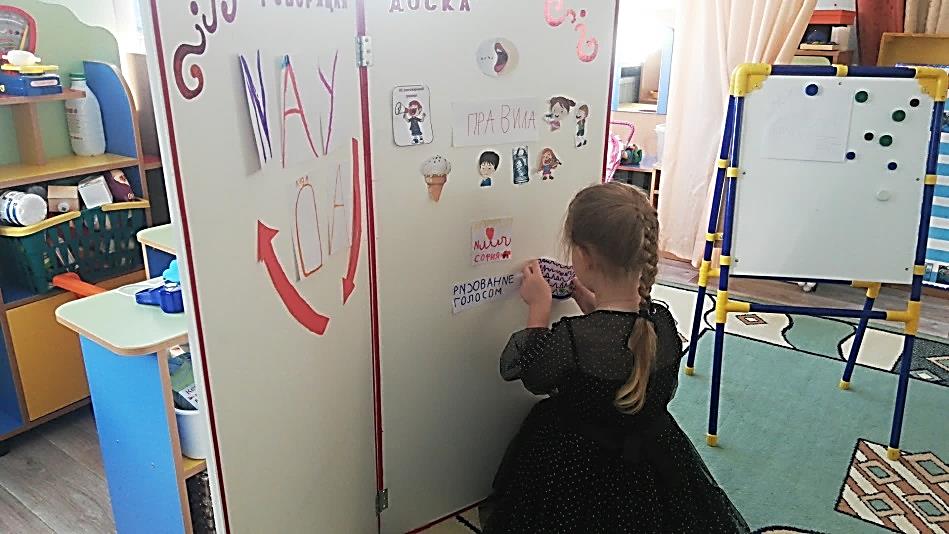 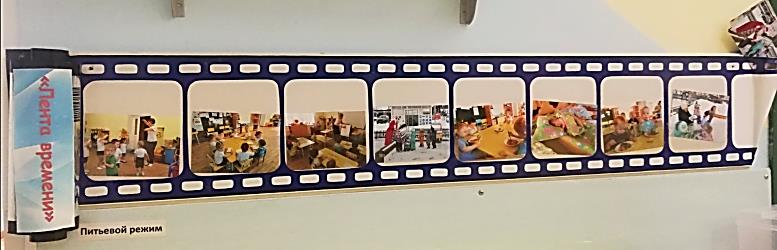 Лента времени
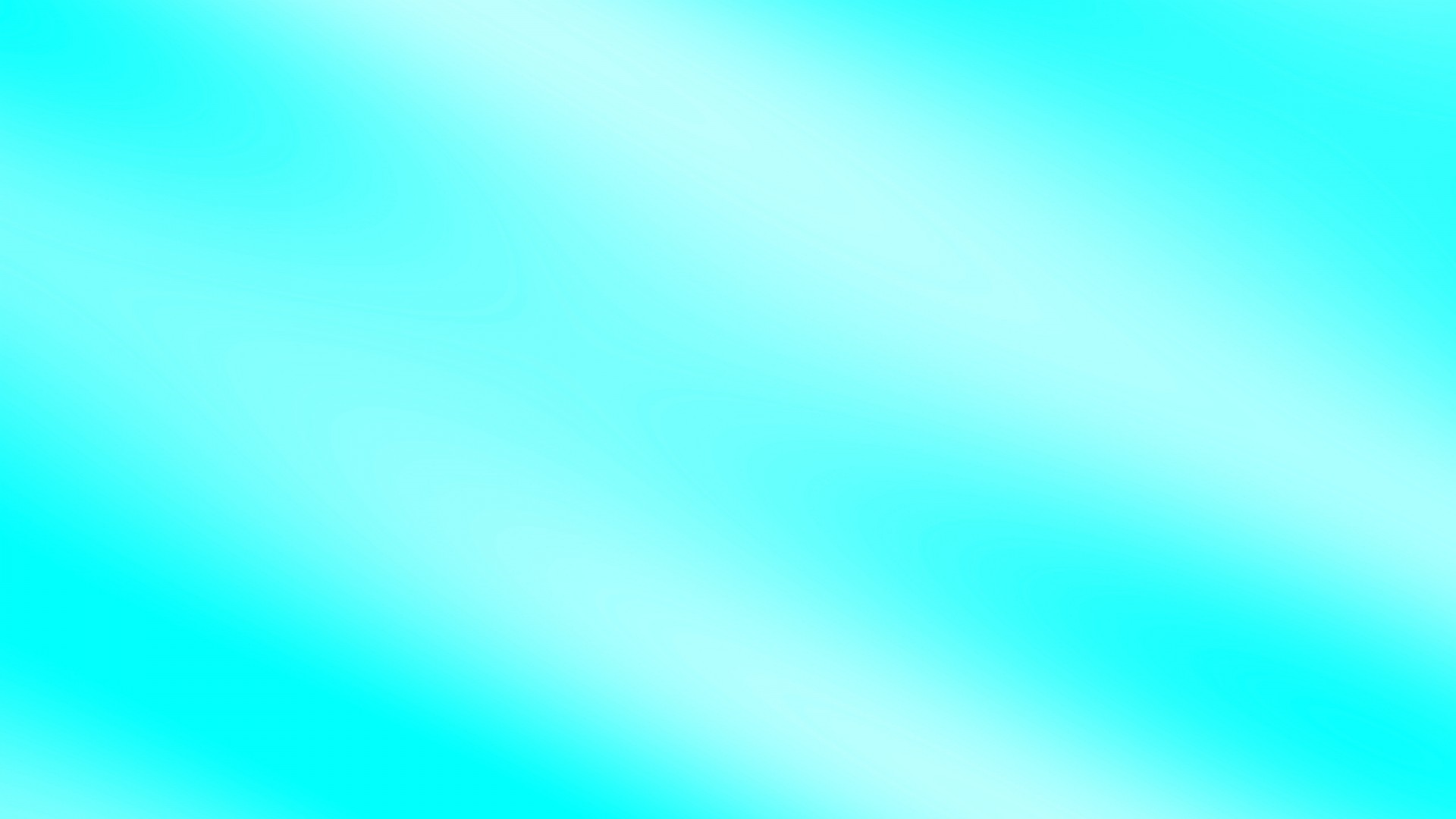 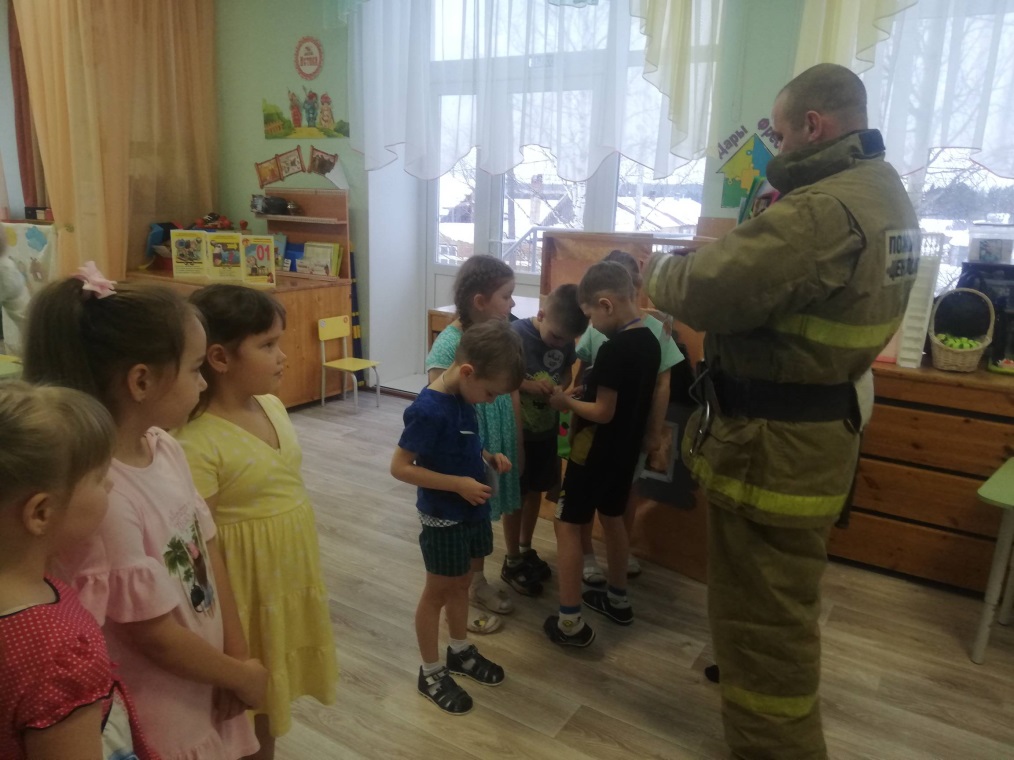 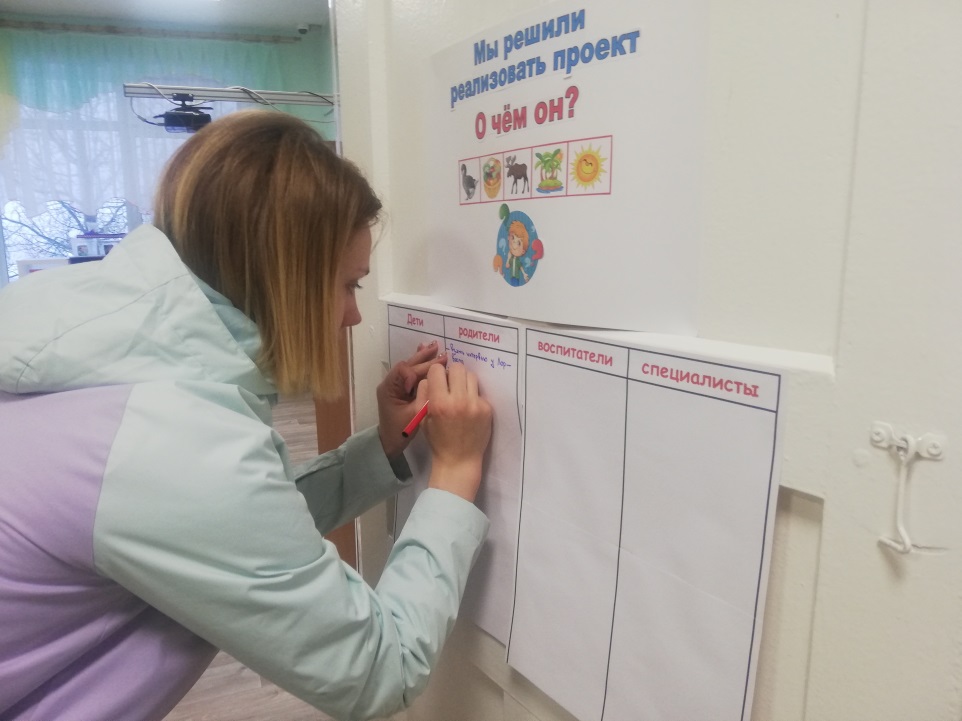 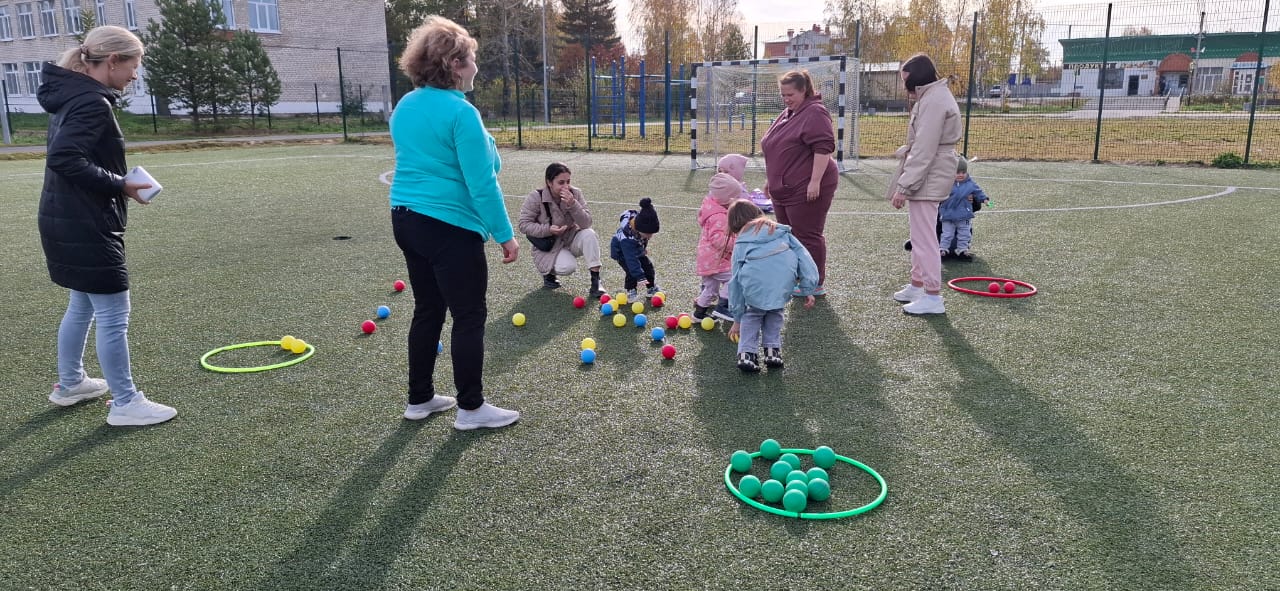 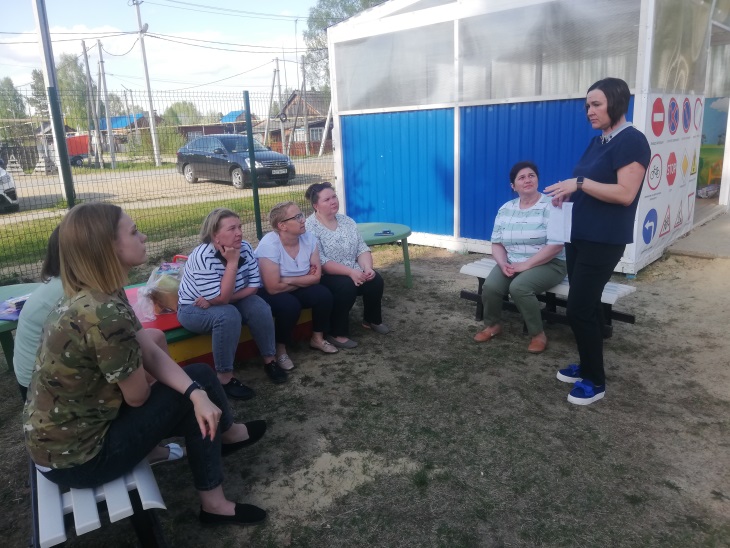 Транслирование опыта в печатных изданиях и участие в конкурсах
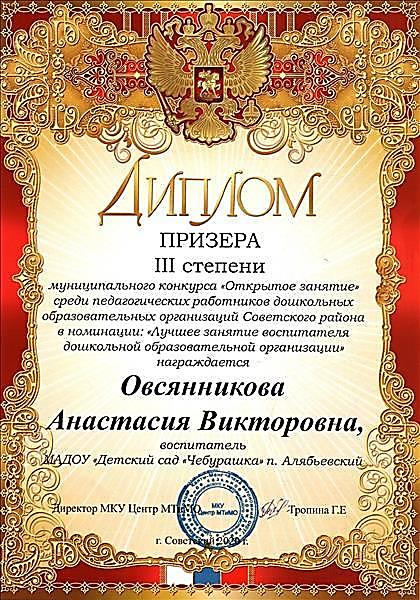 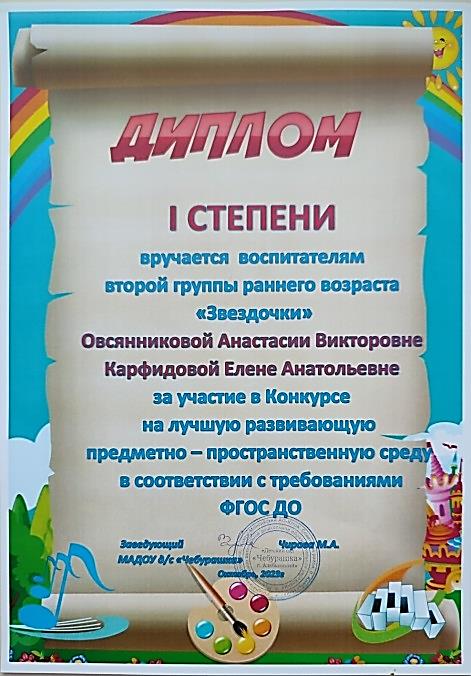 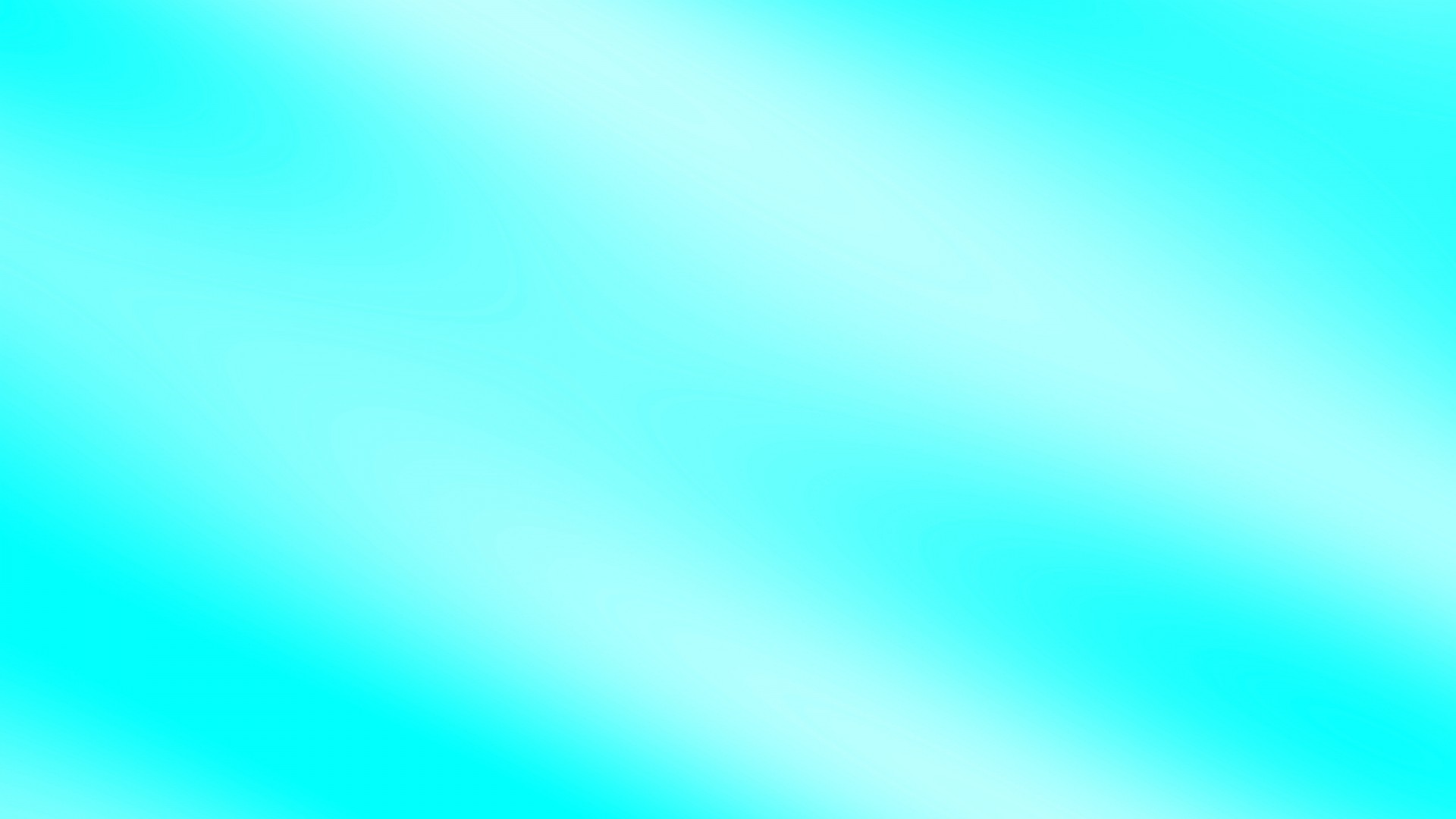 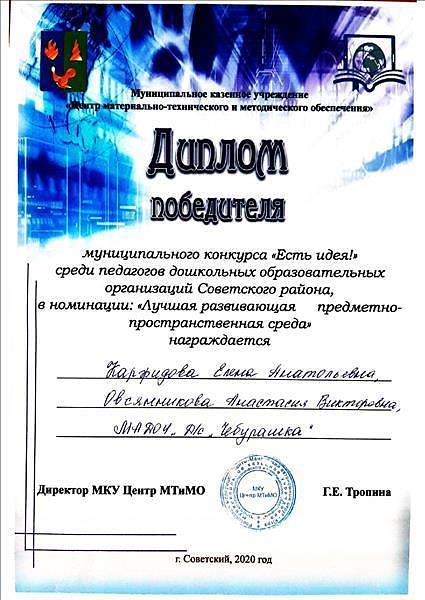 "Открытое занятие"
Уровень: муниципальный
Результат работы: III место
Конкурс на лучшую РППС
в соответствии с требованиями 
ФГОС ДОУровень: внутри ОО
"Есть идея!"
Уровень: муниципальный
Результат работы: I место
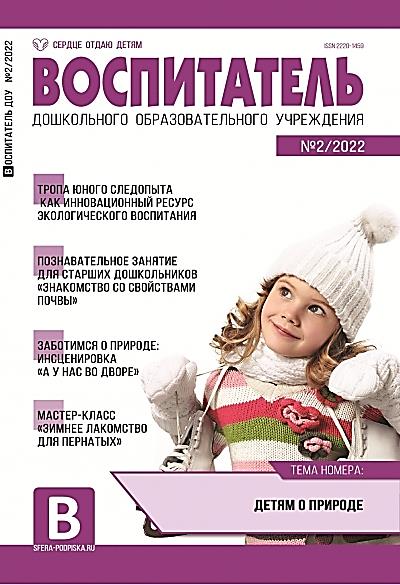 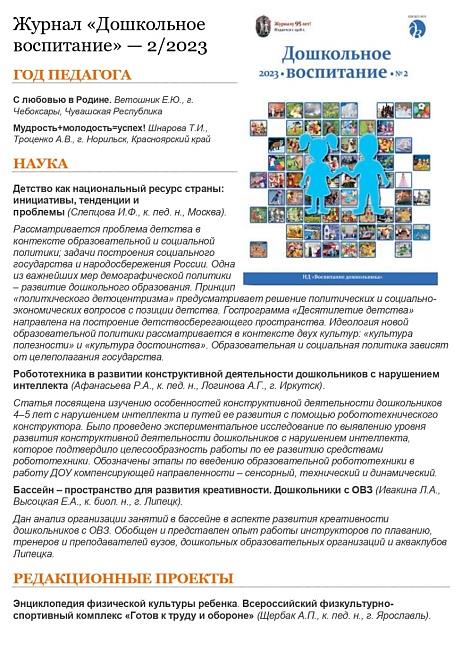 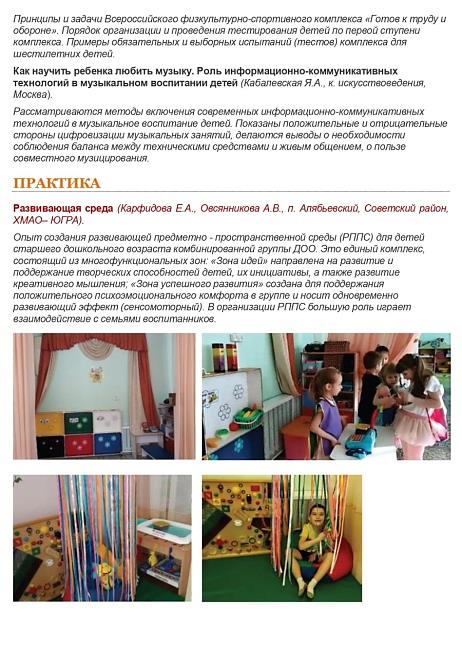 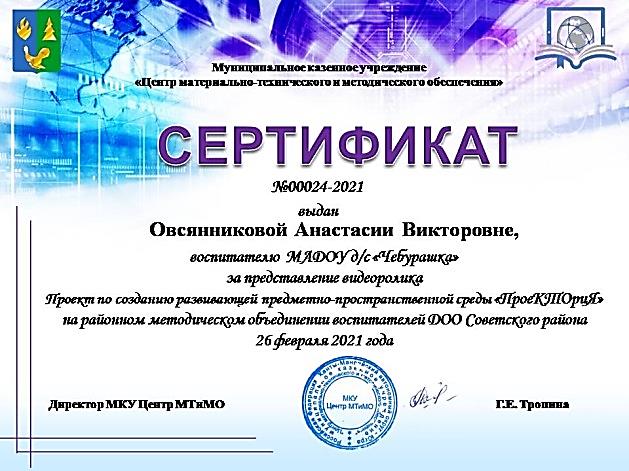 РМО воспитателей ДОО Советского района "Профессиональная компетентность педагогов ДО в условиях реализации ФГОС ДО""
Форма представления: видеоконференция